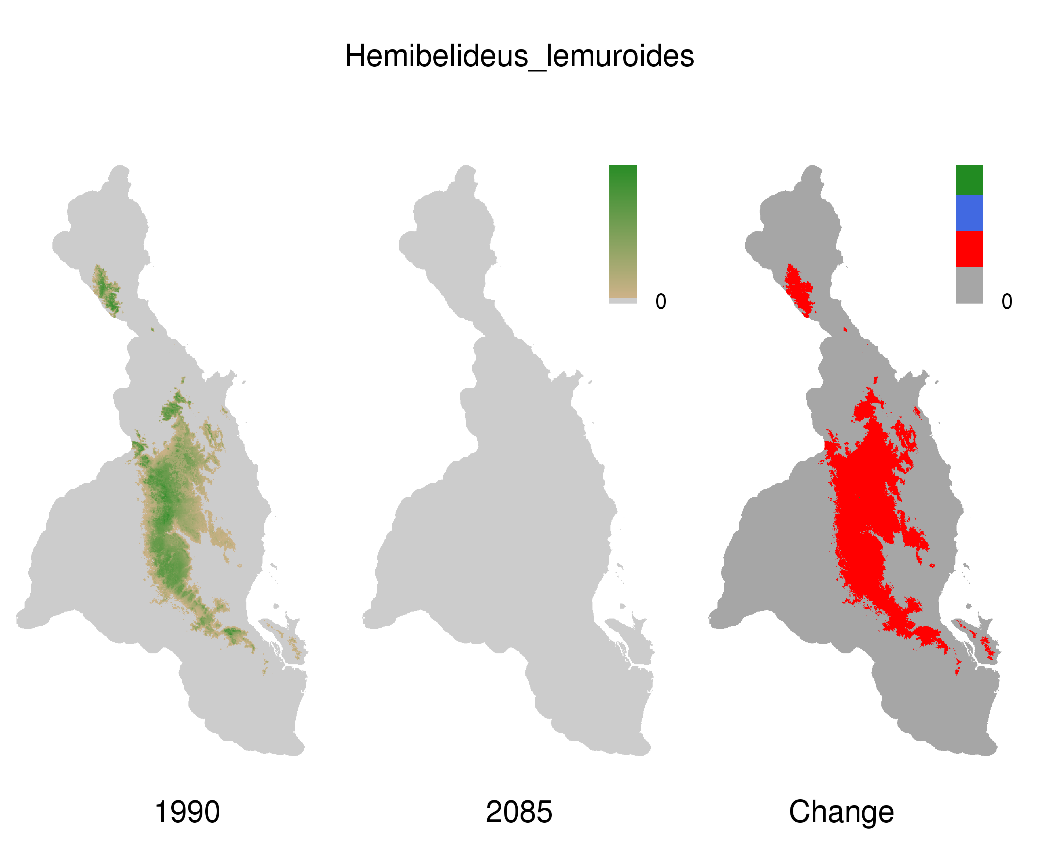 Climate space for the Lemuroid Ringtail Possum
	always suitable
	becomes suitable
	becomes unsuitable
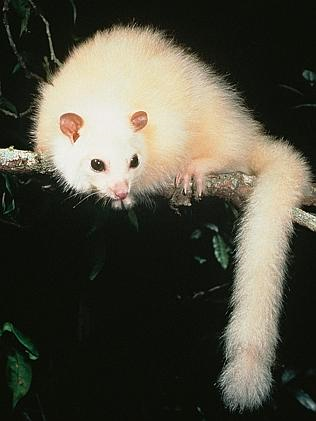 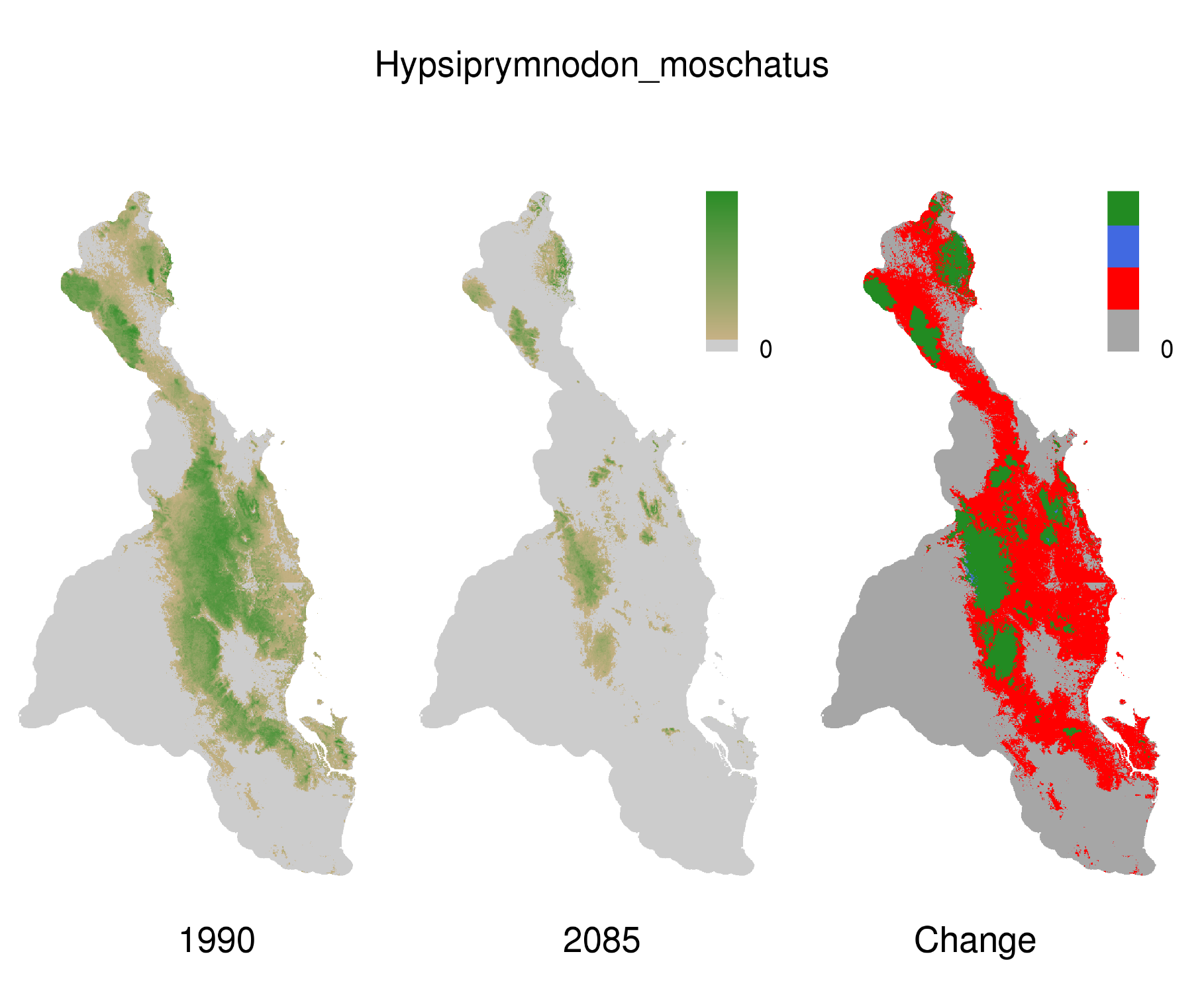 Climate space for the Musky Rat Kangaroo 


	always suitable
	becomes suitable
	becomes unsuitable
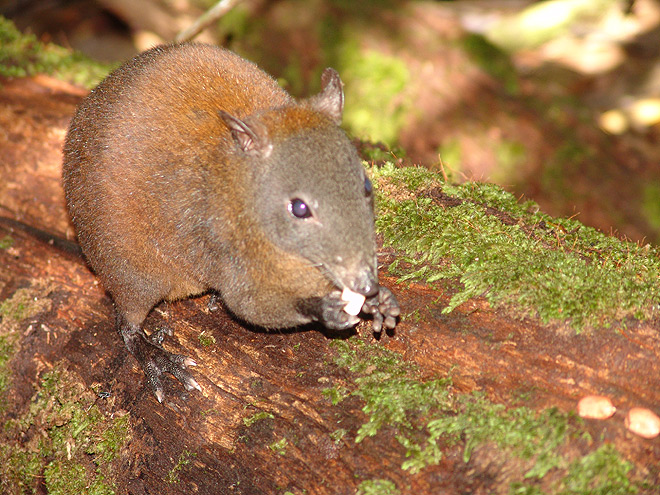 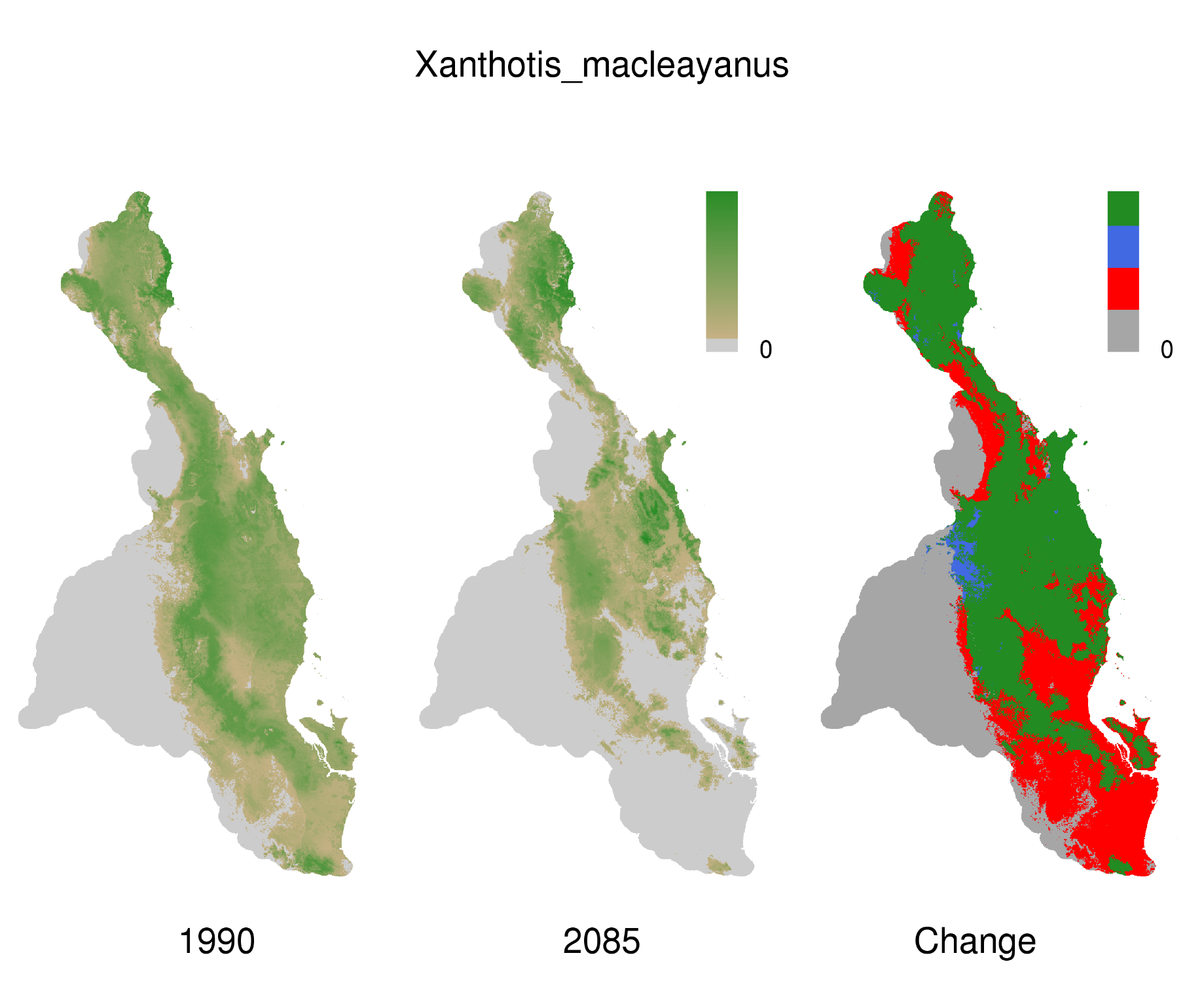 Climate space for the Macleays Honeyeater

	always suitable
	becomes suitable
	becomes unsuitable
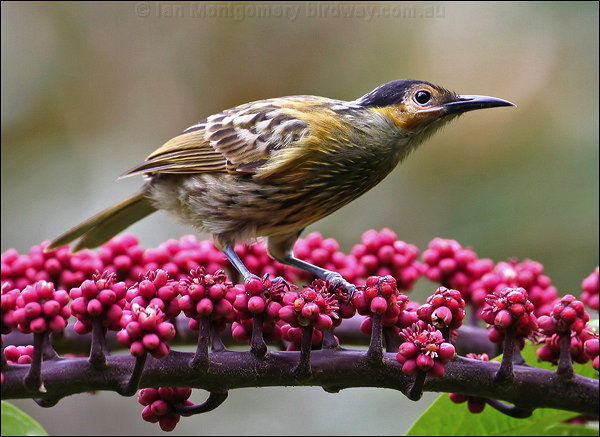 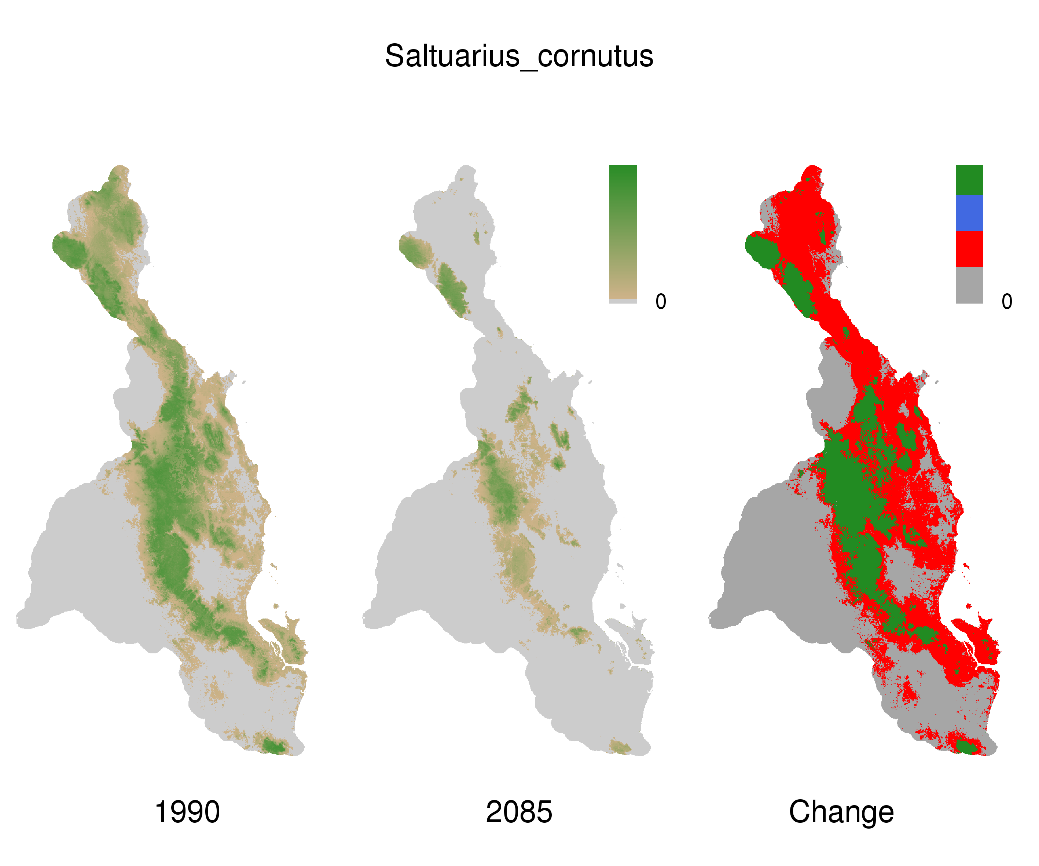 Climate space for the Northern Leaf Tailed Gecko

	always suitable
	becomes suitable
	becomes unsuitable
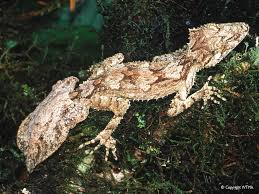 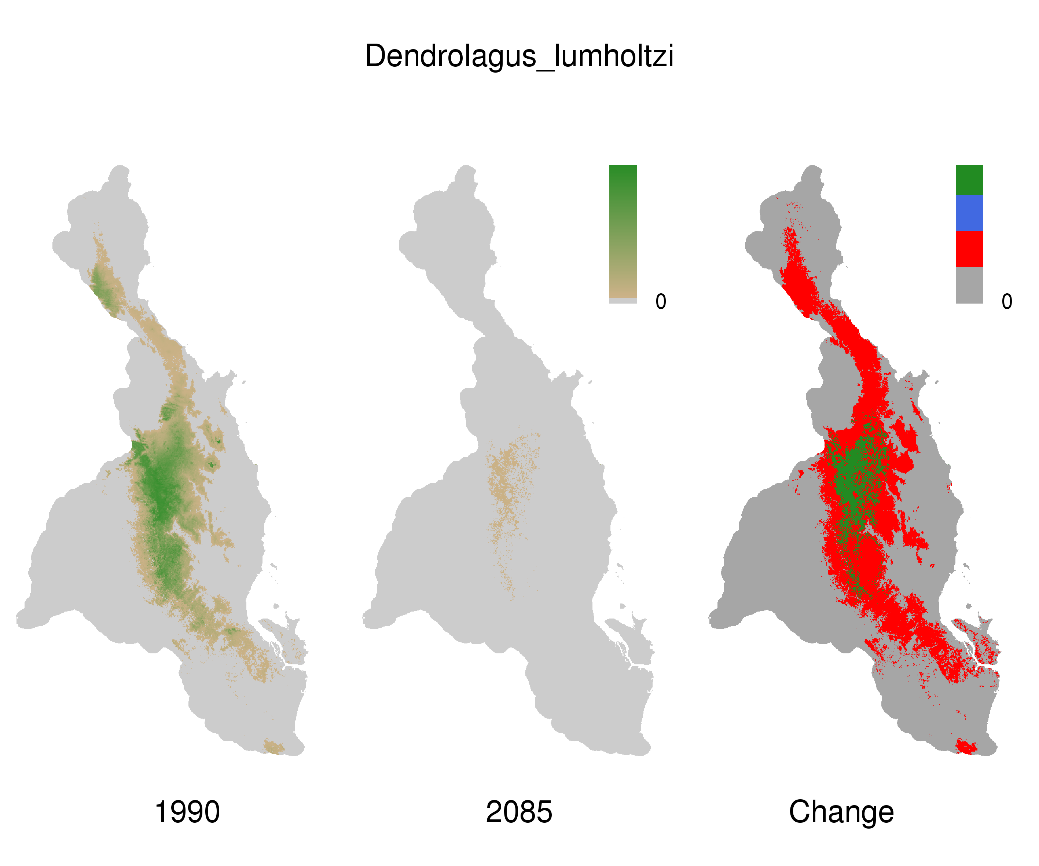 Climate space for the Lumholtz Tree Kangaroo
	always suitable
	becomes suitable
	becomes unsuitable
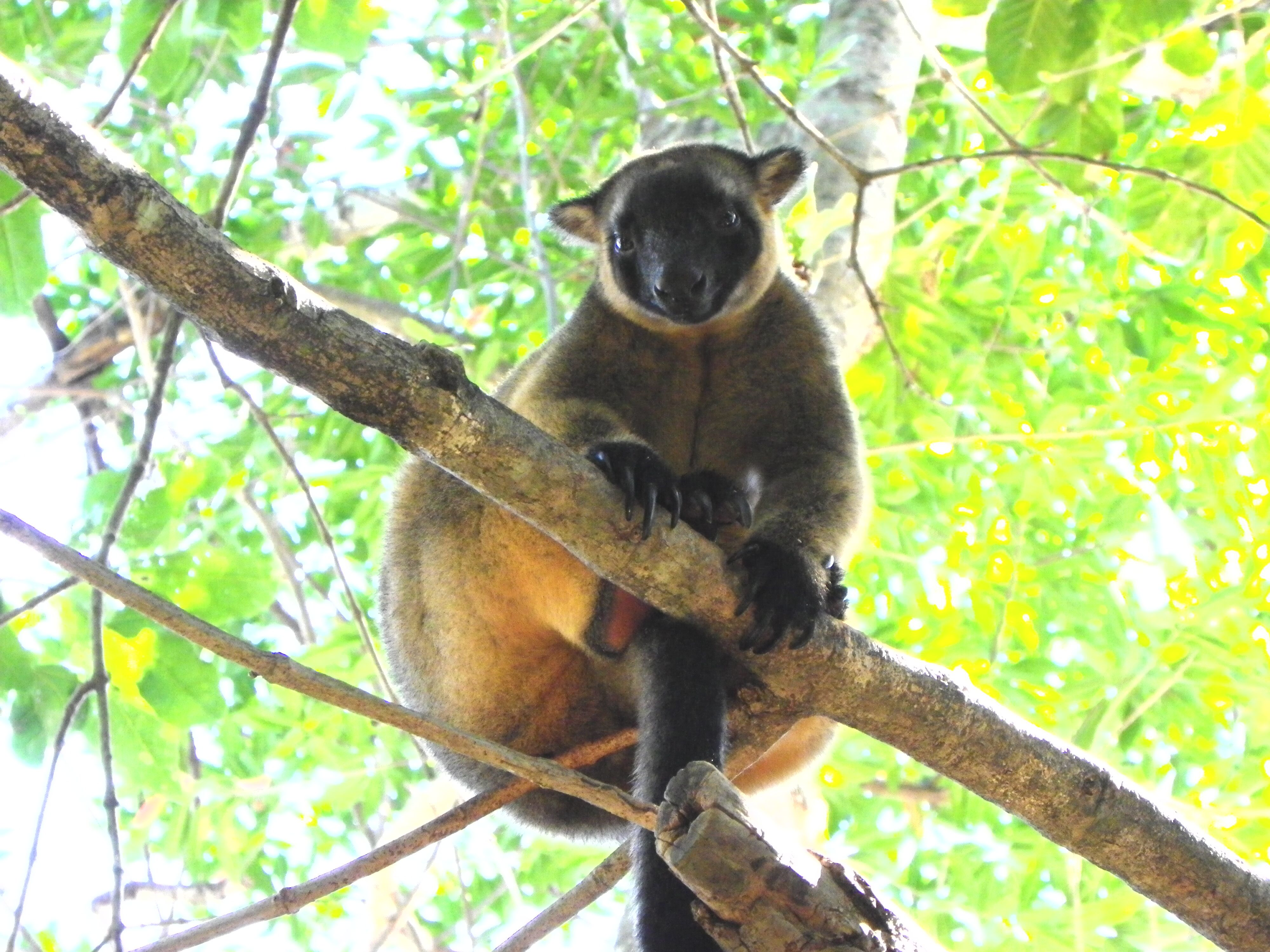 Photo: Tree Kangaroo and Mammal Group
www.tree-kangaroo.net
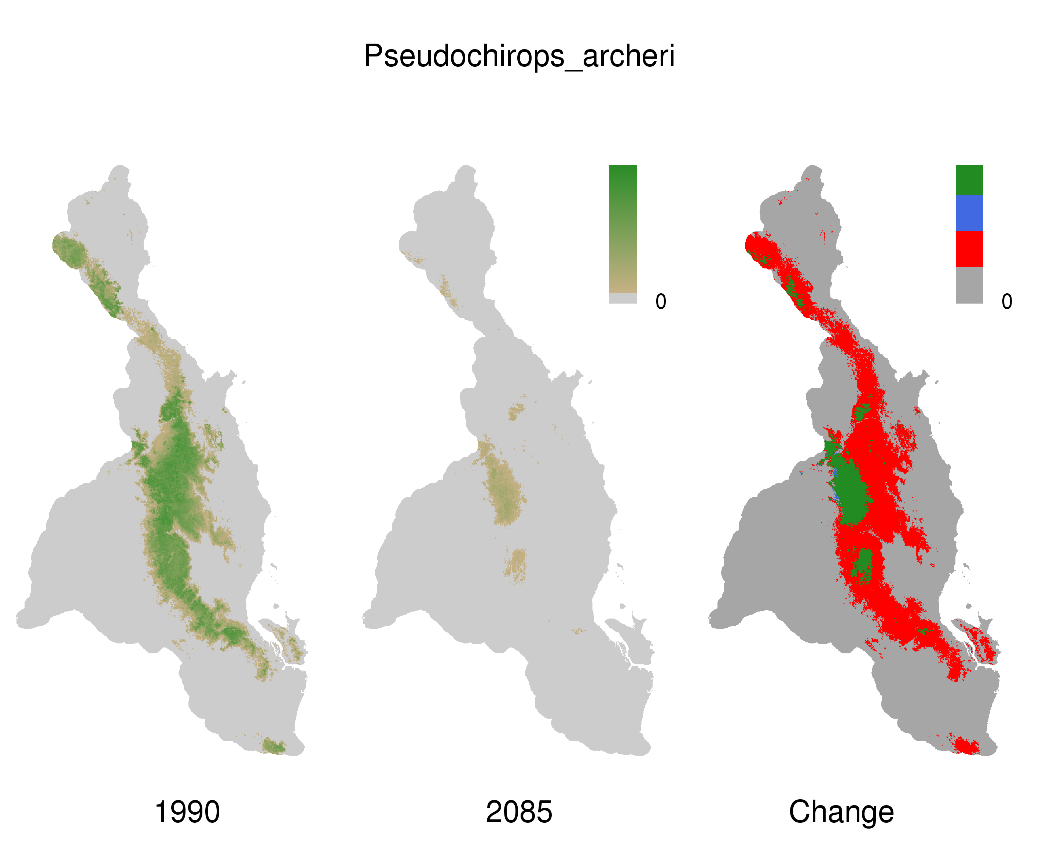 Climate space for the Green Ringtail Possum
	always suitable
	becomes suitable
	becomes unsuitable
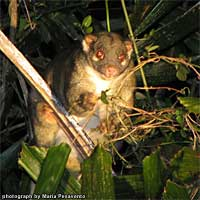 Photo courtesy of Tree Kangaroo and Mammal Group
www.tree-kangaroo.net
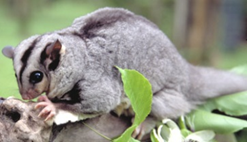 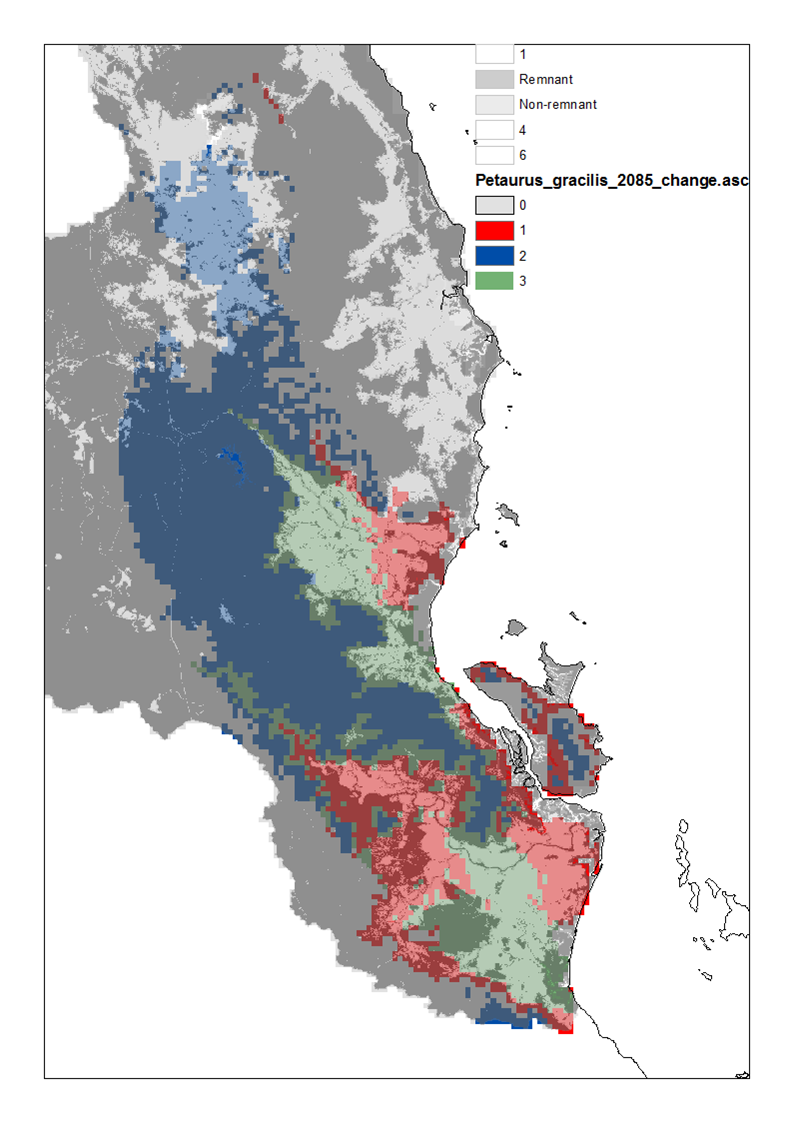 Mahogany Glider
(Petaurus gracilis)




Habitat: restricted to a narrow band of swampy, lowland forest.

Climate change vulnerability: more climate space gained than last. “always suitable” areas are mostly non-remnant; a large proportion of the gained climate space is remnant. The gained areas are mostly high altitude. Some area gained in MWS.

Spatial management actions:
Prioritise protection for areas that remain suitable.  
Protect upland areas of gained climate space.
Consider translocation to gained climate space, in AWT, MWS or Hinchinbrook Island.
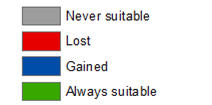